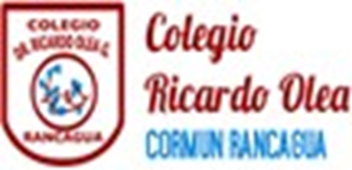 Agenda de anticipación.
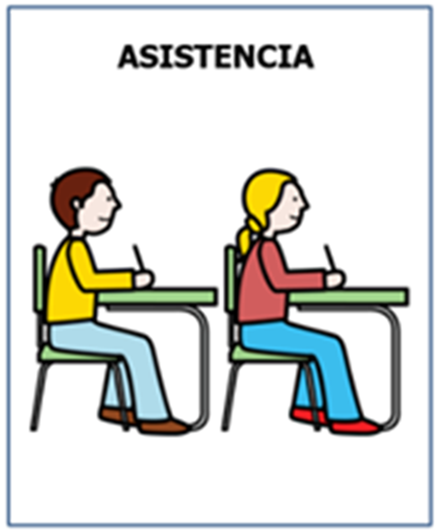 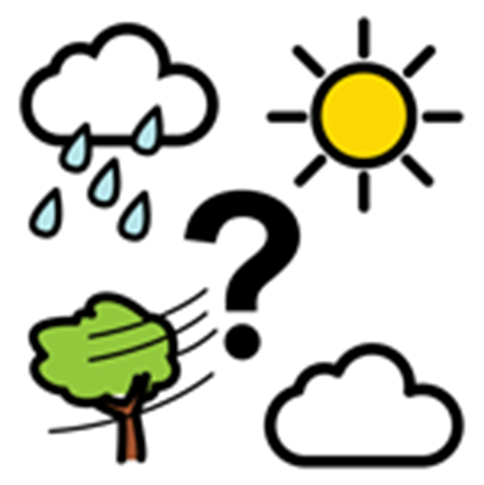 Emojis de las emociones.
¿Cómo te sientes hoy?

¿Cómo te has sentido últimamente?
Objetivo de la clase
Identificar elementos vivos y no vivos de nuestro ecosistema.
¿Qué es un ecosistema?
Es la relación que tienen todos los componentes de un ambiente, por ejemplo: el suelo, el aire, la humedad, los animales, las plantas, es la relación entre todos ellos lo que forman un ECOSISTEMA. (seres vivos y características físicas del lugar)
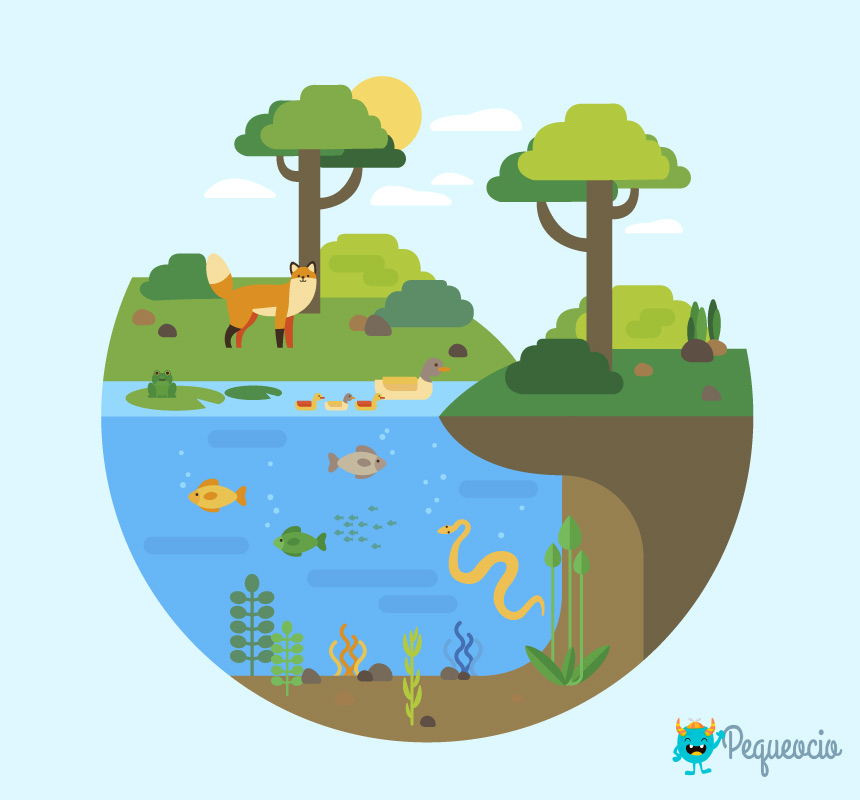 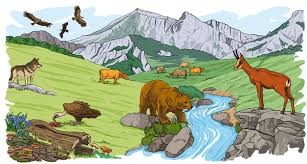 Seres vivos
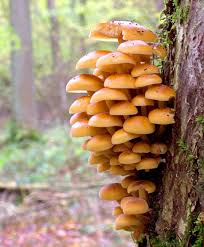 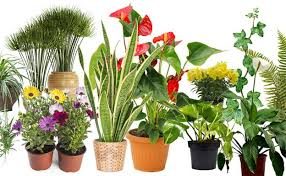 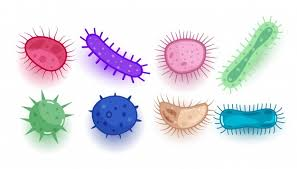 Seres no vivos
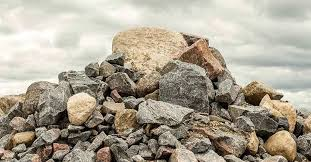 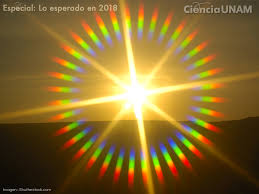 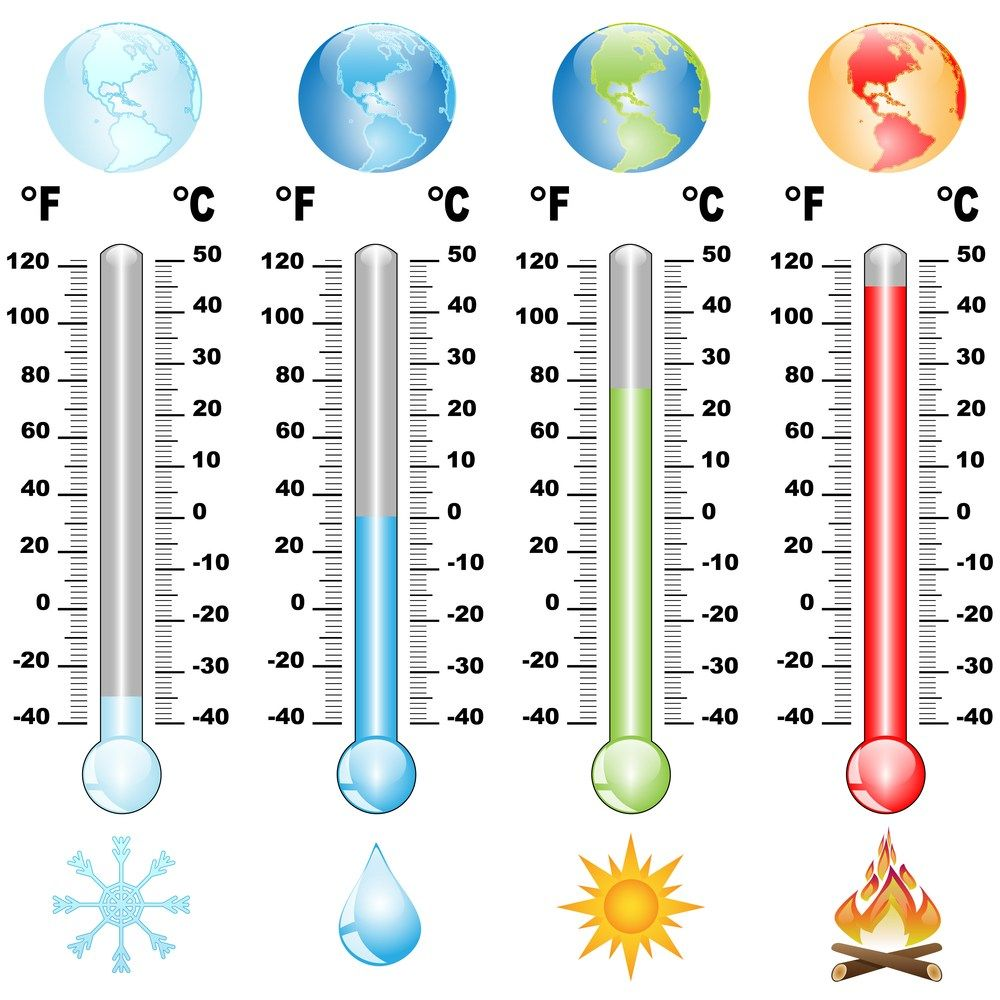 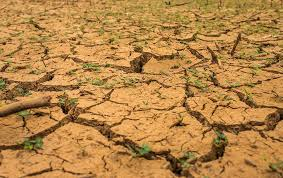 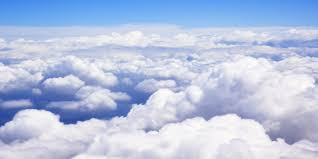 Actividad: Marcar los componentes vivos.
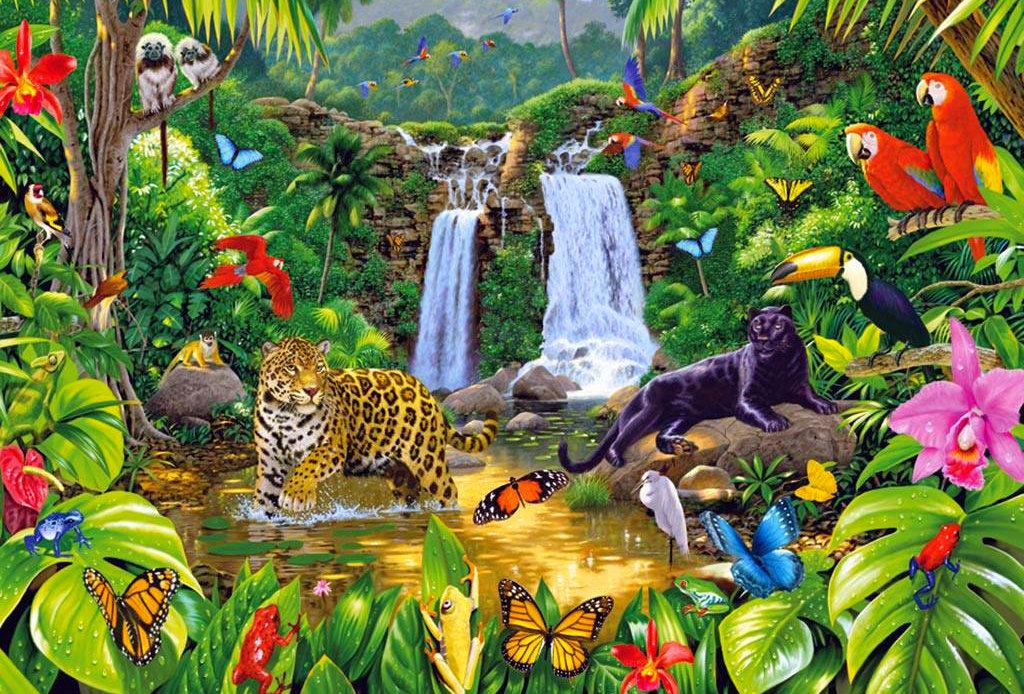 Actividad: marcar los componentes no vivos.
Clasificar elementos
- LEON                       AIRE                              BACTERIAS
ROCA                    HONGOS                    ARBUSTOS
PLANTA                TIERRA
GUSANO                 
ARBOL                   ARDILLA
SOL                        SERPIENTE
Cierre.
RULETA INTERACTIVA CON NOMBRES DE ELEMENTOS DE UN ECOSISTEMA, IDENTIFICANDO CUALES SON SERES VIVOS Y SERES NO VIVOS.
Despedida.